aulavirtual.iom.int
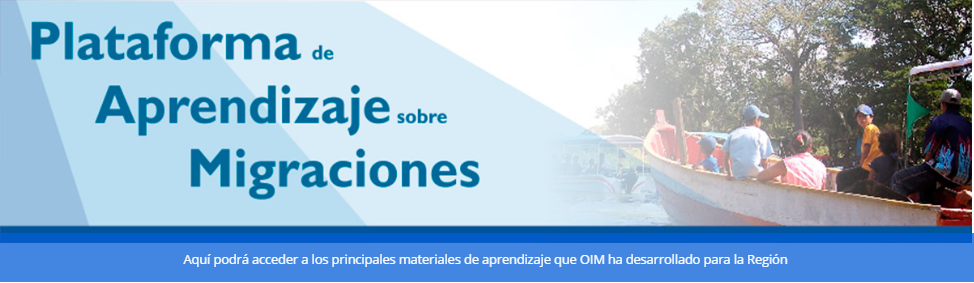 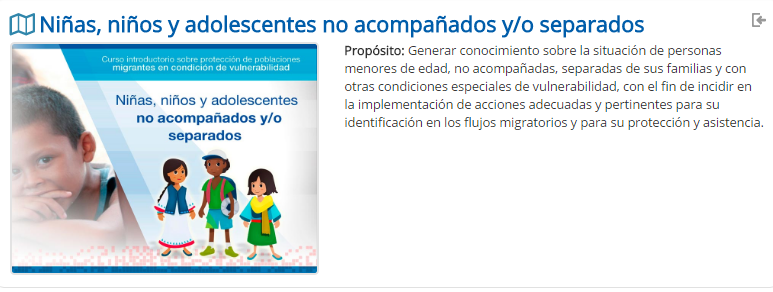 1